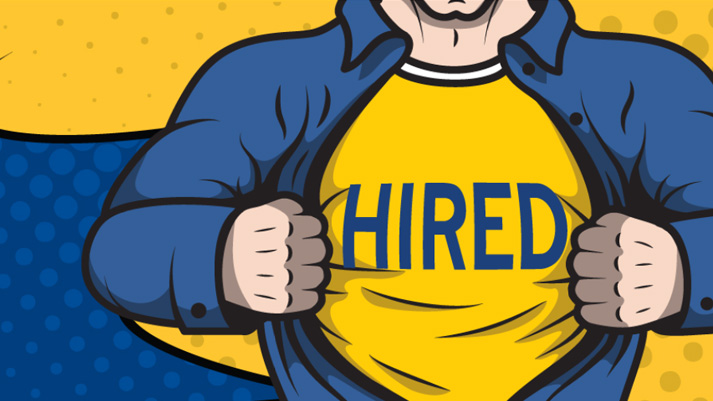 Tacoma Community CollegeWorkforce Grants & Application Workshop
Workforce Education Department   
Building 19 Room 70
Phone:253.566.5188
Email: tccworkforce@tacomacc.edu
www.tacomacc.edu/workforce

Virtual Lobby- Tuesday & Thursday 1pm-3pm
Link to Zoom: https://tacomacc-edu.zoom.us/j/94203576830
1
[Speaker Notes: Introduction, agenda]
Today’s Agenda
2
Meet Our Team
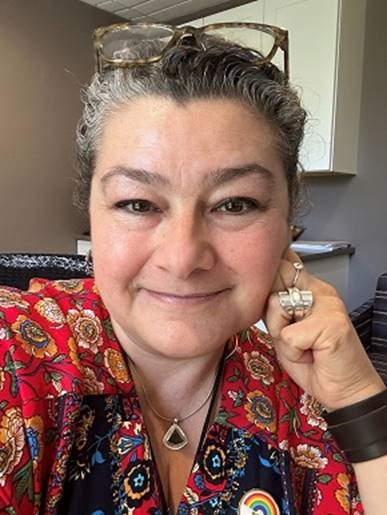 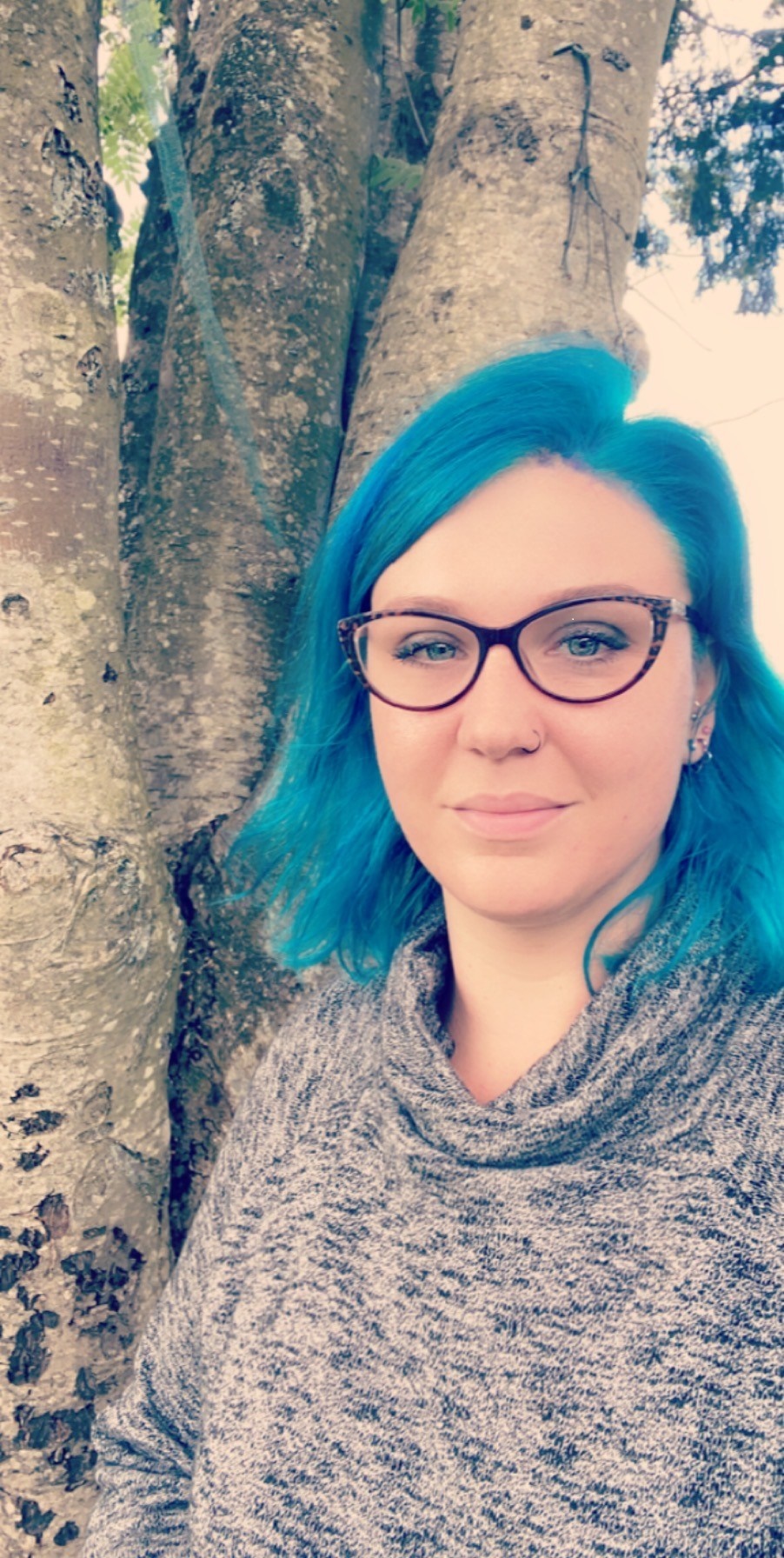 Tamara Piñero, Office Manager
Jena McNeley, Financial Aid Specialist
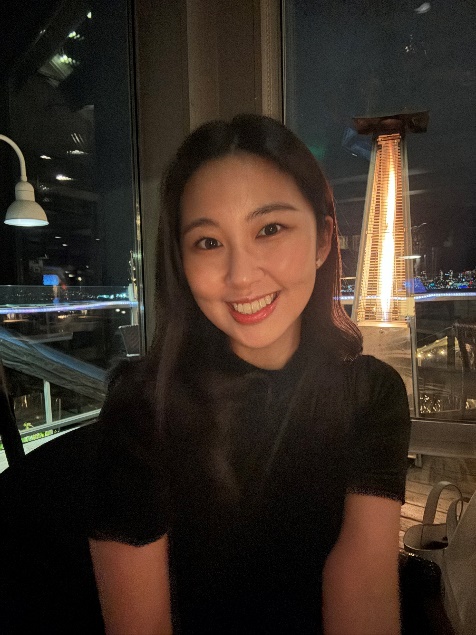 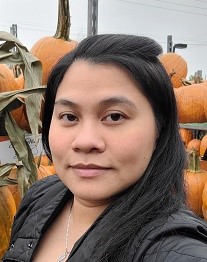 Shine Lee, Administrative Assistant
Tram Nguyen, Program Specialist
3
[Speaker Notes: Need more workstudy Pic]
Meet Our Navigators
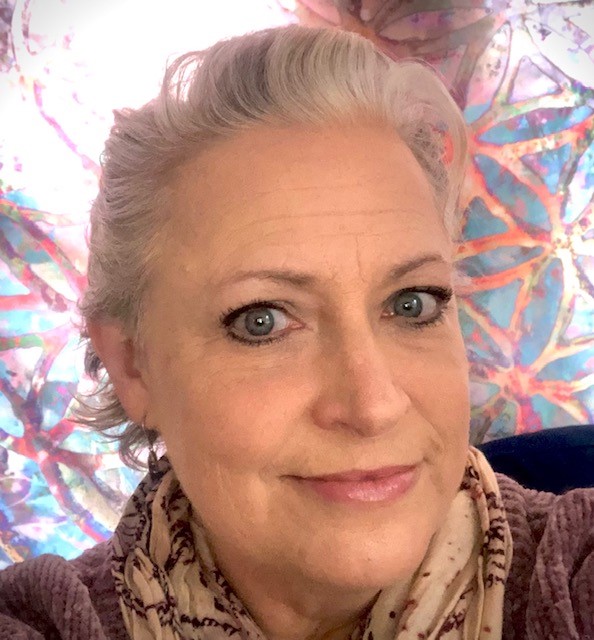 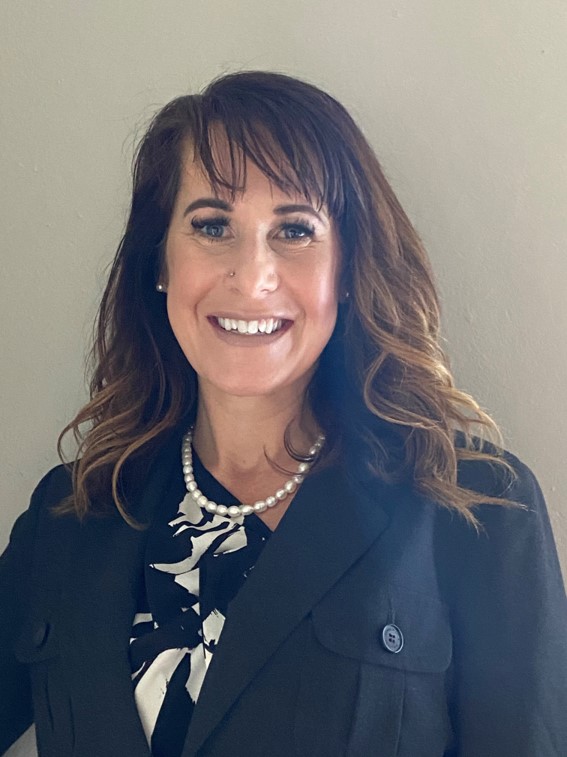 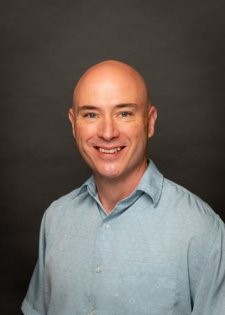 Adam Meyers- Business, Paralegal, Technology Pathways 
Accounting, Business, Networking and Cyber Security, Paralegal, VIE 25, Medical Billing, HIT
Angie Christoph- Education & Human Services Pathways
Early Childhood Education, Human Services, Chemical Dependency
Lorrie Ann
Resource & Outreach Navigator
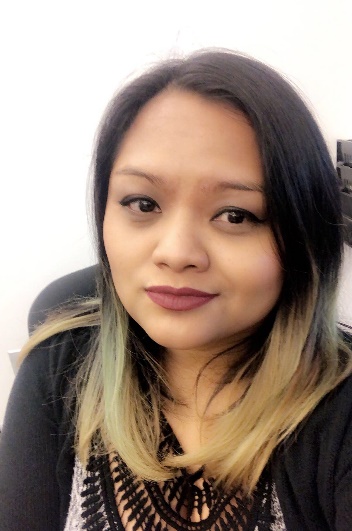 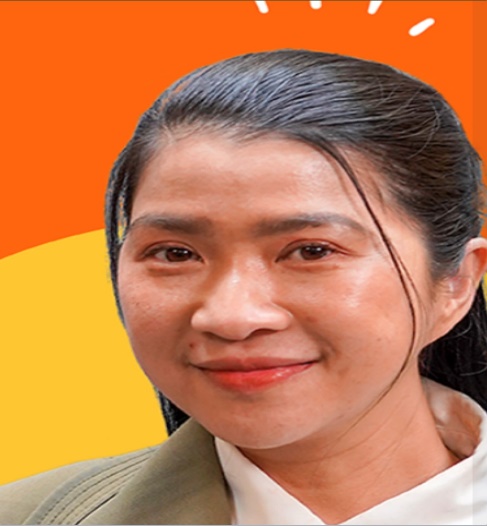 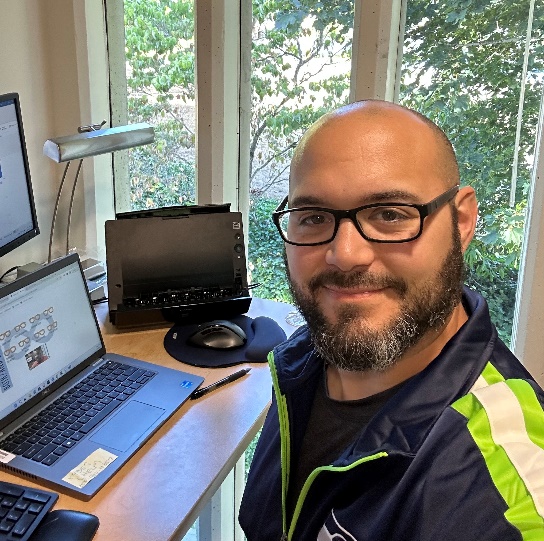 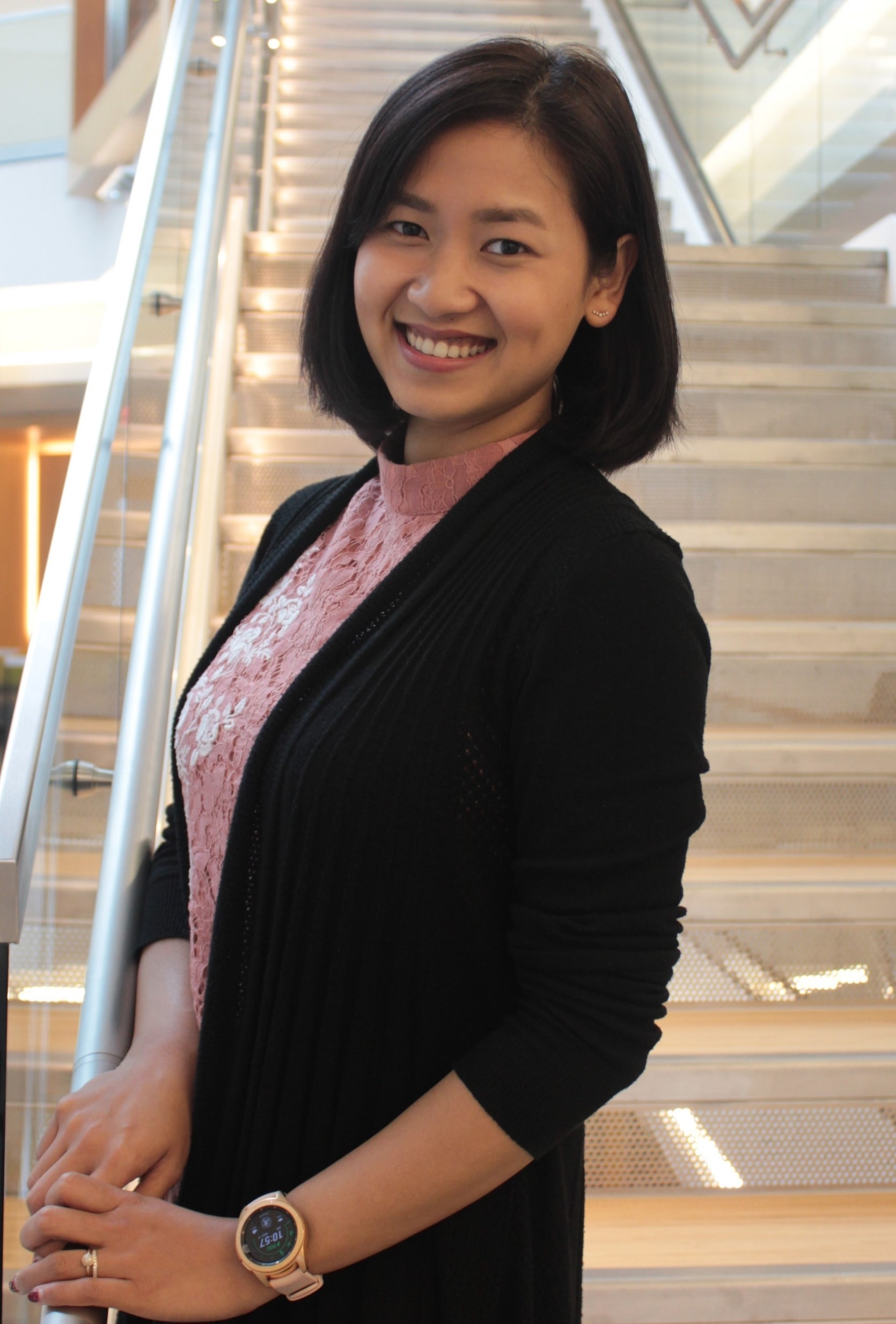 Dail Rodriguez- Healthcare Pathways (Students last name A- K ) 
Allied Health, Nursing, Respiratory Therapy, Radiologic Science, DMS, EMT, EMS
Chanry Yann- Healthcare Pathways (Students last name L- Z ) 
Allied Health, Nursing, Respiratory Therapy, Radiologic Science, DMS, EMT, EMS
Tuyen Huynh- Specific Academic Transfer & Transitional Studies
(ABE, ELA, HS+, Fresh Start, IBEST, CCPA)
Pwint KoKo- Bachelor Programs
4
[Speaker Notes: Check the pathways tittles]
What are the Workforce Education Grants?
5
WorkFirst Eligibility Requirements
Workfirst can assist with Professional- Technical Degrees, Certificates, and Academic Transfer Programs!
6
Basic Food Employment & Training (BFET) Eligibility Requirements
BFET can assist with Professional- Technical Degrees, Certificates, and specific Academic Transfer Programs!
Worker Retraining Eligibility Requirements
8
Opportunity Grant Eligibility Requirements
9
[Speaker Notes: Update the income!]
Early Achievers Grant Eligibility Requirements
10
What Do Workforce Funds Cover?
11
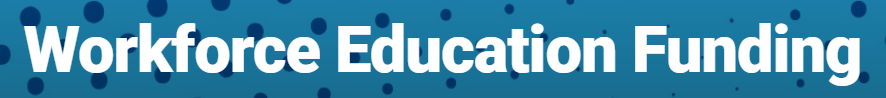 Purpose of Grants: Workforce Education Grants are not intended to cover the entire cost of a degree. They are designed to provide start-up and fill-in-gap assistance for specific needs related to education and training.
Case-by-Case Basis: Funding assistance for tuition and required textbooks is provided on a case-by-case basis, contingent upon the availability of funds and the identification of a funding gap. This emphasizes that not all students may receive this assistance.
Quarterly Determination: The allocation of funds for subsequent quarters is not guaranteed. Each quarter's funding is assessed independently, and students should not assume ongoing support beyond the current quarter.
Request for Funding: To be considered for workforce funding, students must request funding for each quarter. This ensures that students actively communicate their needs and allows for a more flexible approach to disbursement.
12
Any questions?
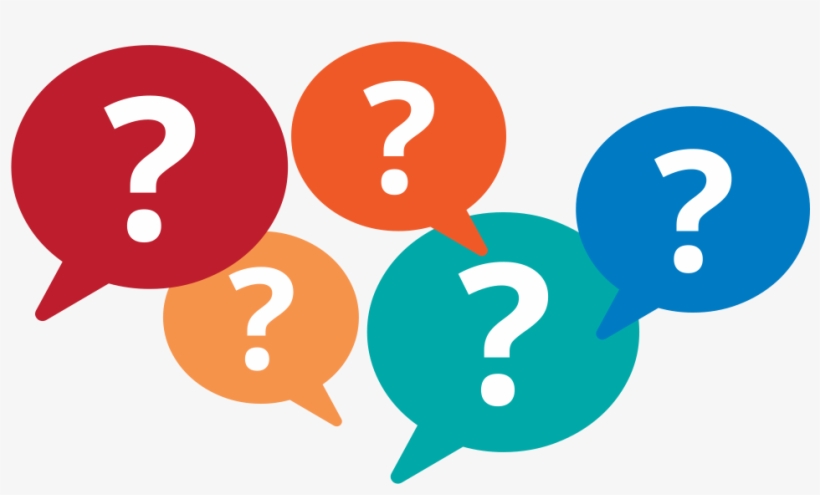 13
Programs of Study Supported by Workforce Education
https://www.tacomacc.edu/help/ineedskillstofindaprofessionalcareer
14
[Speaker Notes: Add a specific transfer program for BFET/ WF]
Attend a Business, Paralegal, & Technology Information Session to learn more about programs!
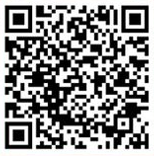 www.tacomacc.edu/bus-para-tech
Scan to join zoom and save link
15
[Speaker Notes: Need to update!]
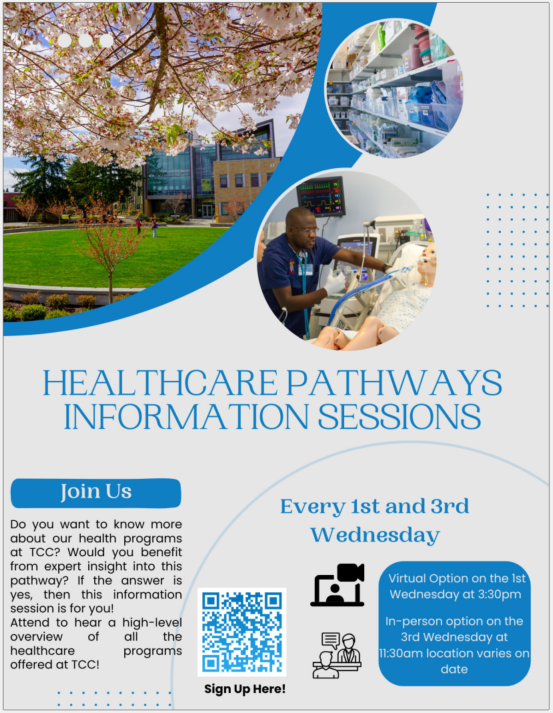 Attend a Healthcare Pathways Information Session to learn more about programs!


Virtual Option - 1st Wednesday of each month at 3:30PM (link to join)
In-Person Option - 3rd Wednesday of each month at 11:30AM; Tacoma Campus, location varies on date

Any Other Questions?
Contact us to help you navigate your pathway to a career in Healthcare.

Email: healthprograms@tacomacc.edu
Phone: (253) 460 2368

www.tacomacc.edu/healthcareers
16
[Speaker Notes: During the session, you can hear a high-level overview on our healthcare programs we offer at TCC and how to enroll into them. This information session happens twice a month, every month. There will be an in-person and a virtual option.]
Workforce Education also SupportsBasic Education for Adults and ELAhttps://www.tacomacc.edu/academics-programs/basic-education/
17
Financial Aid
18
Working While Attending School
19
Student Services TCC Makes a Commitment to Every Student that No Matter Where You Start or What You Hope to ​Achieve, We Will Educate and Support You, and Provide You with Opportunities to Help Meet Your Goalshttps://www.tacomacc.edu/help/im-a-current-student
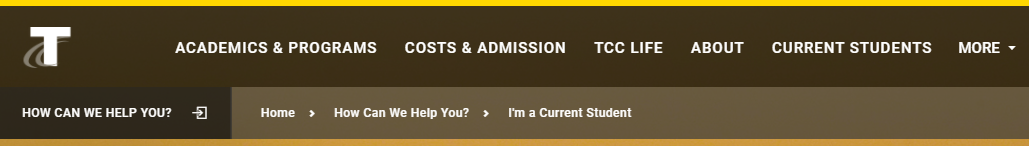 20
Putting together the puzzle pieces to meet all of your needs to achieve your goal!
Learn about campus, community and government resources, receive guidance with applying for food and health benefits, get direct referral to community programs.
Contact:
 Lorrie Ann, Resource Navigator
253-566-5247
lann@tacomacc.edu
Click here to schedule an appointment with me 
Visit Resources Page
www.tacomacc.edu/workforce/resources
21
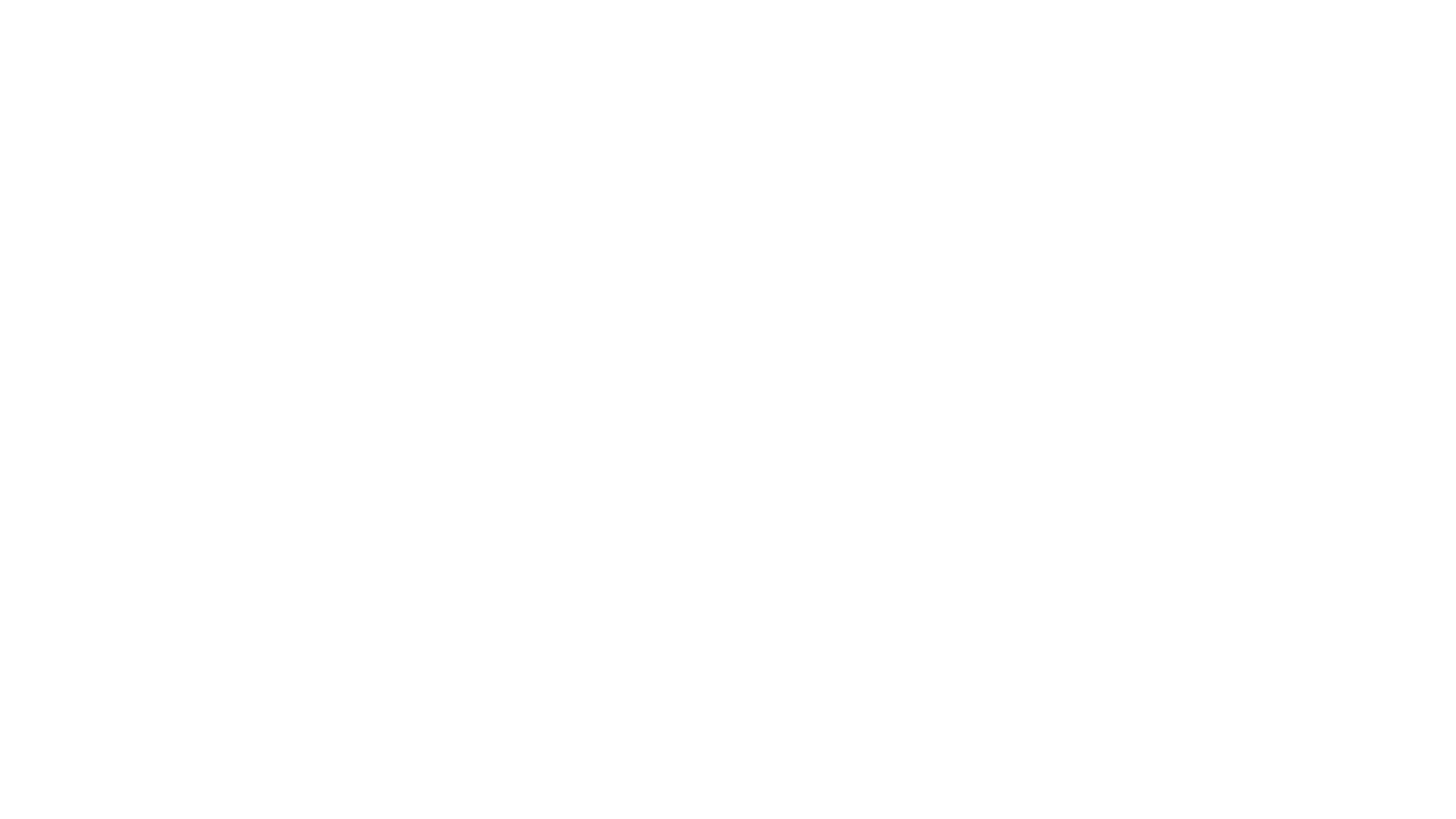 Time to Begin Your Workforce Intake Application & Checklist
Click Here To Complete The Workforce Intake Application
Contact The Workforce Education Department If You Need any Assistance  
☎ 253.566.5188 Email: tccworkforce@tacomacc.edu
 www.tacomacc.edu/workforce
Note: Please be aware that the Workforce Education Grants are not designed to pay for entire degrees. Students who are eligible for Workforce Education Grants may get first-quarter funding assistance to cover tuition and/or required textbooks on a case-by-case basis if funds are available and a gap in funding is identified. Funding for subsequent quarters is determined on a quarter-by-quarter basis and is not guaranteed. If you would like to be considered for the Workforce funding you must request funding every quarter.
22